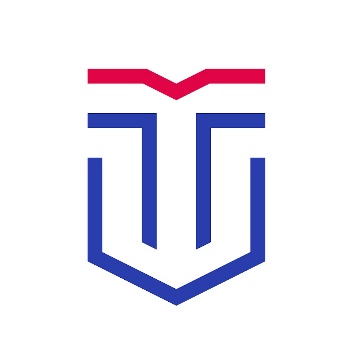 Низенко Артем Витальевич
АППАРАТНО-ИЗМЕРИТЕЛЬНЫЙ КОМПЛЕКС
ДЛЯ РЕГИСТРАЦИИ ТЕКСТУР ЖИДКИХ КРИСТАЛЛОВ ПРИ РАЗЛИЧНЫХ ВНЕШНИХ ЭЛЕКТРИЧЕСКИХ ПОЛЯХ
Кафедра общей физики
Руководитель: Белов А.Н.
Цель: Модернизация аппаратно-измерительного комплекса.
Основа комплекса: USB Digital Microscope 20x-200x, звуковая карта компьютера, источник постоянного и переменного тока от 0В до 5В, ПК. Регистрация и дискретизация данных измерений осуществляется с помощью звуковой карты. Для создания аппаратной части была использована среда программирования LabVIEW.
Полученные текстуры жидких кристаллов.
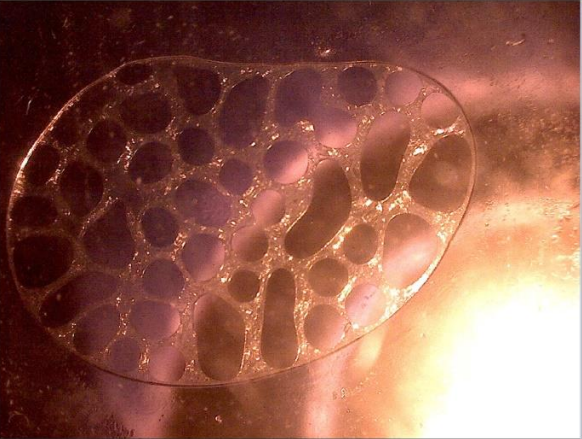 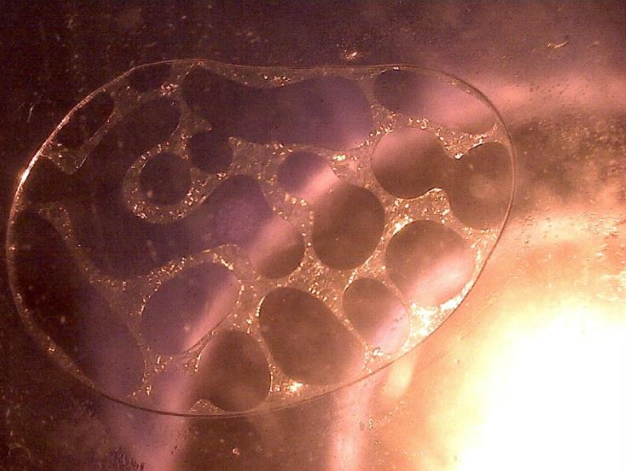 Рис. 1. 
Текстура при частоте 200 Гц.
Рис. 2. 
Текстура при частоте 20 Гц.
Измерительный стенд.
4
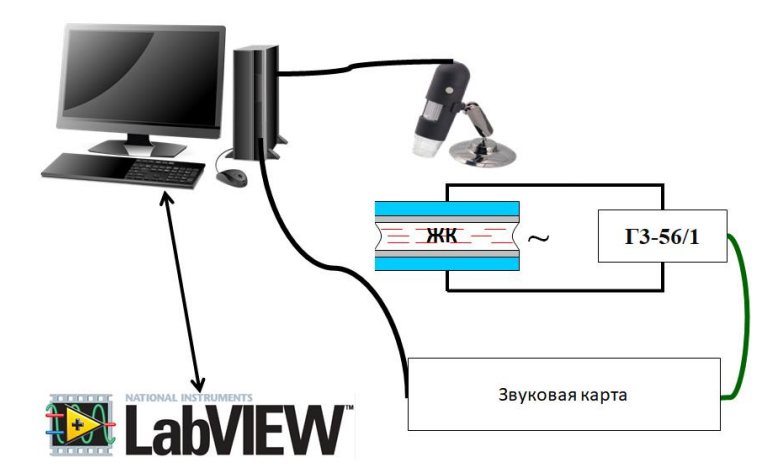 USB Digital Microscope.
Ячейка с жидким кристаллом.
Генератор низкочастотных сигналов.
Компьютер. 
Звуковая карта.
Среда разработки.
1
2
3
5
6